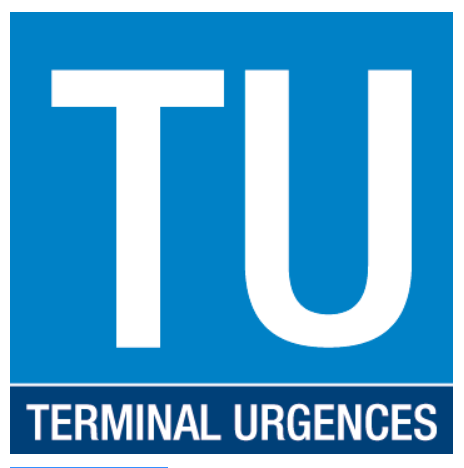 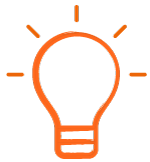 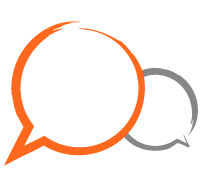 Club TU PACA
Mai 2019
v3.20
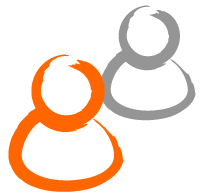 SOMMAIRE
Equipe TU
Rappels
Clubs / Versions
État des sites
Évolutions de la V3.20
Module médicament
Tour de table
Équipe TU :
Responsable Systèmes d’Information GRADeS
Damien BOREL (Ingénieur études & développement)

Responsable des outils métiers ORUPACA
Emmanuel DOS RAMOS (Médecin)

Responsable ROR - coordination HET - T.SMUR
Véronique BES (IDE)

Développeurs web               Hotline
Sébastien CANDEL  		- Pascale CHAMPIONNAT
Etienne CHAUVEAU		- Frédéric SIMION
Adrien GABRIEL 			- Kelian MENTEAUX 
Emmanuel CERVETTI
SOMMAIRE
Equipe TU
Rappels
Clubs / Versions
État des sites
Évolutions de la V3.20
Module médicament
Tour de table
Rappels : !
Adresse unique : 
terminal@ies-sud.fr

En cas de changement d’administrateur, informer la hotline.
SOMMAIRE
Equipe TU
Rappels
Clubs / Versions
État des sites
Évolutions de la V3.20
Module médicament
Tour de table
Clubs TU : Fonctionnement
Version commune TGS
Terminal Urgences		- Terminal SI-VIC			- Terminal Cardio
Terminal CTA			- Terminal Hélico			- Terminal AVC
Terminal SMUR			- Terminal Admission		

Versions majeures
2 à 3  publications /an selon les développements

1 Club TU Aquitaine - Occitanie / an
1 club TU Aquitaine /an 
=> 1 Invitation pour 2 référents pour les club TU PACA
SOMMAIRE
Equipe TU
Rappels
Clubs / Versions
État des sites
Évolutions de la V3.20
Module médicament
Tour de table
Gestion par Santé transfert
Région Nouvelle-Aquitaine
HIA Bordeaux 
CH Villeneuve sur Lot
CH Niort (en cours)
Région Corse
Région Occitanie
CH Bonifacio (juin 2019)
CH Auch (juin)  
GHT Tarbes Lourdes (en cours)
SOMMAIRE
Equipe TU
Rappels
Clubs / Versions
État des sites
Évolutions de la V3.20
Module médicament
Tour de table
Évolutions V3.20.
(point intermédiaire oct 2018 + Complément juin 2019)
=> Disponibilité mi juin 2019

Accès aux notes de versions par le wiki.
Notes de versions, fichier en .CSV
Pour la 3.20. (développements)
190 réalisées. 
Pour la 3.20. (développements)
37 programmés. 

Présentation uniquement des évolutions. 
Ne sont pas abordés en présentation les :
Les corrections de bug.  
Les optimisations mineures diverses.
Les développements pour les Terminaux CTA
TuTos
Tutos est là pour vous aider 
https://tgs.ies-sud.fr


3 Entrées possibles
Arborescence en lien avec la structure du TU
Onglet Fiche
Onglet Gestion
Onglet Vue
Comment faire pour …..activer une fonctionnalité 

Synthèse reprend tous les paramétrages d’une page
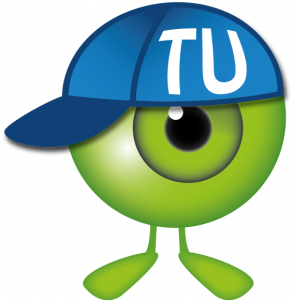 Développement Utilisateurs



Développement Administrateurs





Chemin d’accès au paramétrage
	Option à activer
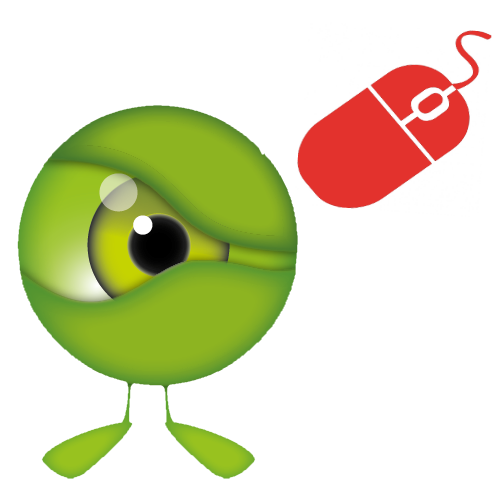 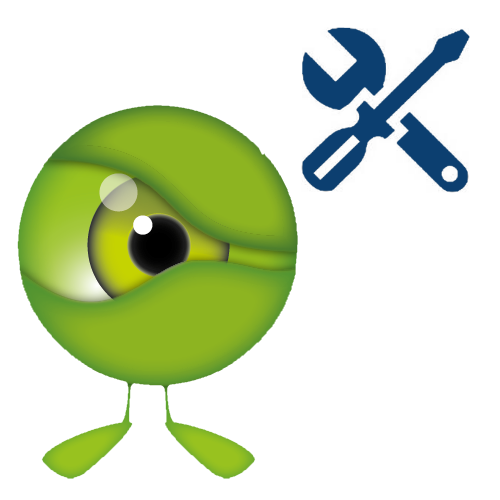 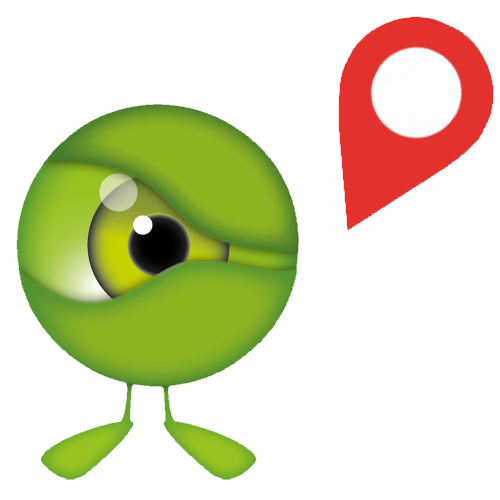 Divers
Identification utilisateurs
Enregistrement en base des utilisateurs lors des                connexions de type LDAP
Utilisation de la carte CPS pour la signature rapide

Identification Terminal
Signature des documents PDF générés par le Terminal

Infographie
Les fenêtre modale ne sortent plus du cadre

MAJ
Renforcement des contrôles pour une MAJ
Docker PHP
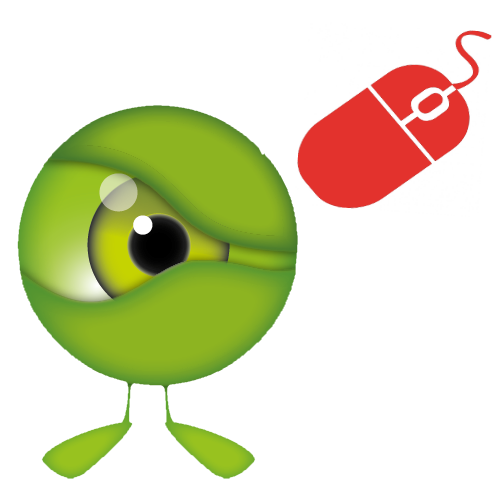 Affichage file active (Vue)
Triage des colonnes
Ajout d'un bouton afin de réinitialiser  le tri par défaut 

Colonne “info”
Ajout d’options pour trier les alertes et les pictogrammes 
Pictogrammes actions
Alertes sous forme d'icônes
Alertes sous forme de labels


Vue : activer dans le paramétrage des colonnes 
- Module Lien (pictogramme, boutons action)
- Module alerte (alermatismes icône ou label)
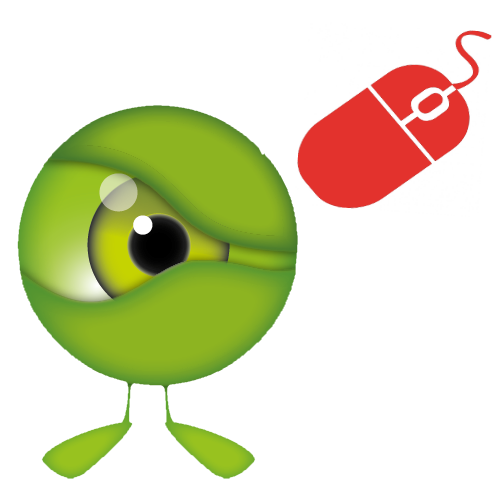 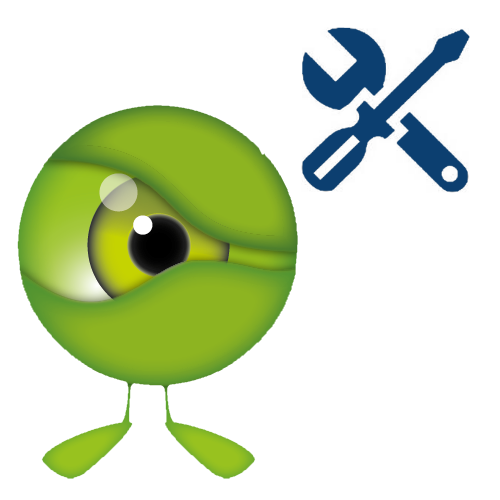 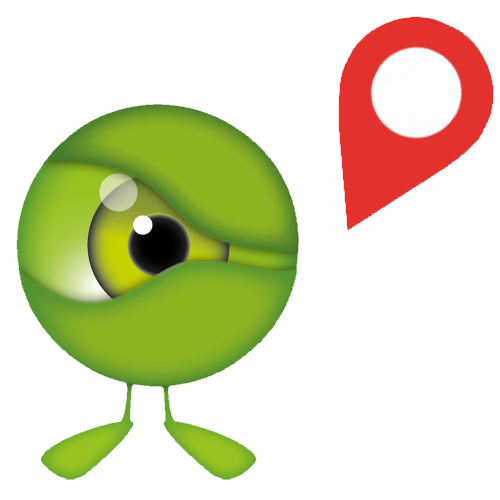 Fiche Patient
Cadre identité

Possibilité d’intégration d’une photo
Nouveau format d’affichage de l’identité possible
Nom d’usage (nom naissance au survol)
Nom de naissance (nom d’usage au survol)
Nom de naissance - nom d’usage
Intégration dans flux identité de l’adresse :
de l’adresse du médecin traitant
de l’adresse de la personne à prévenir
du lien de parenté de la personne à prévenir


		Fiche/Fiche U/Fiche Patient/Bloc identité :
- afficherPhotoPatient	
- resolutionMaxPhotoPatient
- photoPatientDefaut
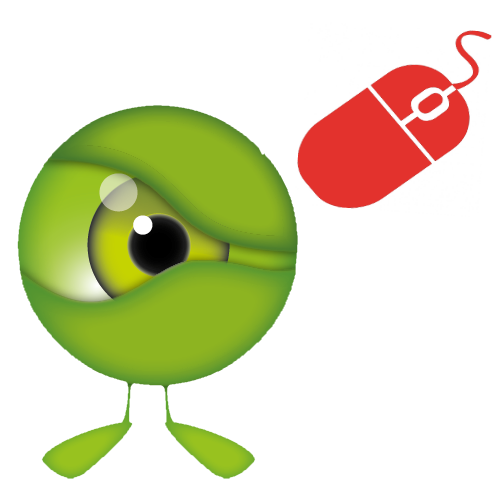 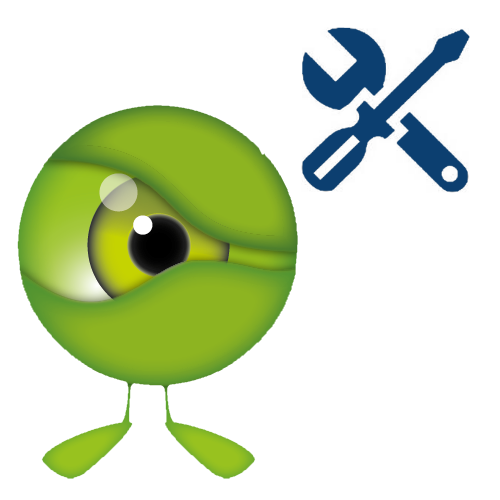 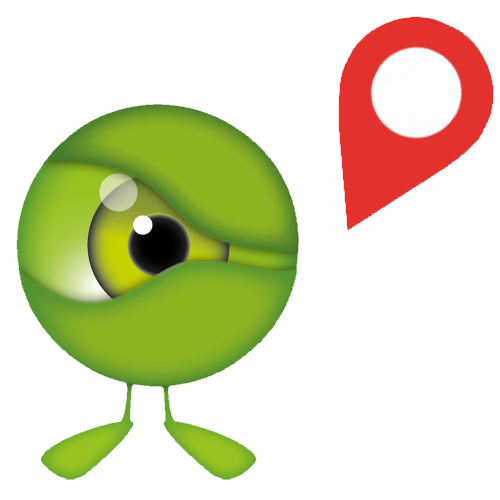 Fiche Patient
Cadre identité

L'âge est calculée lors de l’intégration via le flux

Possibilité de rechercher un patient par la DN (ajout manuel)
Possibilité de ne pas pouvoir rechercher un patient par ses traits stricts (ajout manuel)
La Personne à prévenir peut être supprimée par le flux
Ajout d’une option pour ne pas récupéré le NIR via le flux si le NIR est existant et le segment du message vide


		

		Gestion/Options Globales : Bloc administratif
- suppressionPersonnePrevenir
- recupNirHL7SiVide
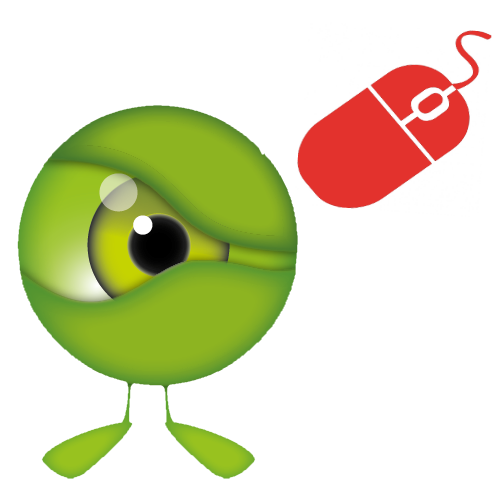 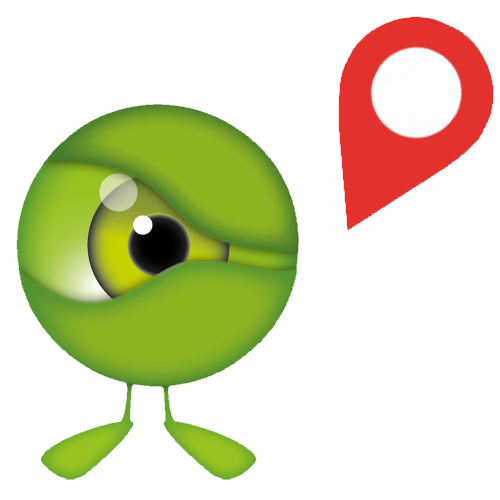 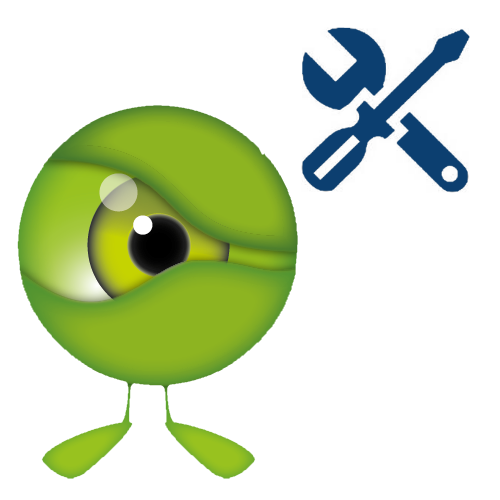 Fiche Patient
Bloc horaires

Ajout d’un horaire supplémentaires *
Les dates obligatoires sont visibles *

Bloc note

Intégration d’un bloc note pour les secrétaires
l’accès au bloc message est soumis à des droits 

Items

Ajout de l’Item Elève IDE *


		Gestion/Gestion des groupes : pour un groupe donné
- Urgences -> BlocNotesSecondaire_Modification	
- Urgences -> BlocNotesSecondaire_Visualisation	
- Urgences -> BlocNotes_Modification	
- Urgences -> BlocNotes_Visualisation
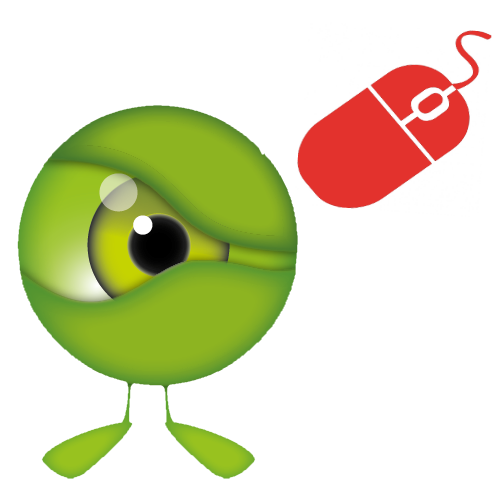 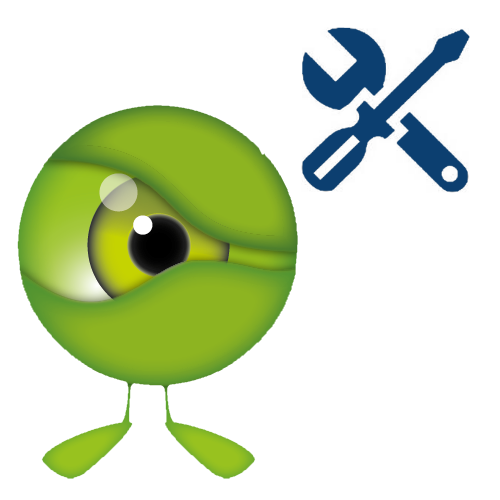 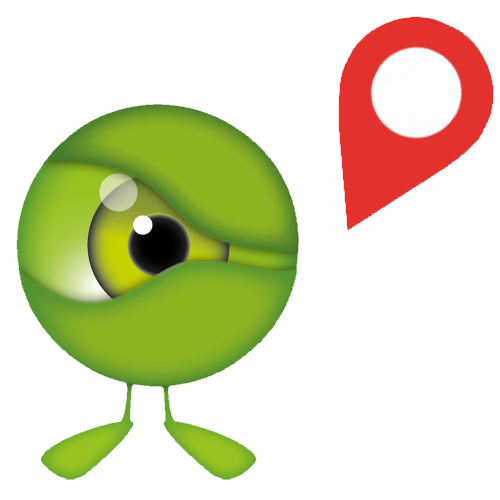 Fiche Patient
Documents
On peut utiliser une apostrophe pour les catégories
On peut choisir la taille du texte pour un document
On peut désactiver l’accès aux docs pour les patients sortis

Alermatismes
Le bloc message est paramétrable comme un document
Le nombre de diags déclencheurs est augmenté à 12
Ajout d’un déclencheur par exclusion de diagnostic *
Repérage des alertes sans déclencheur *









Fiche/Fiche Urgences/Document : dans le bandeau	
Taille
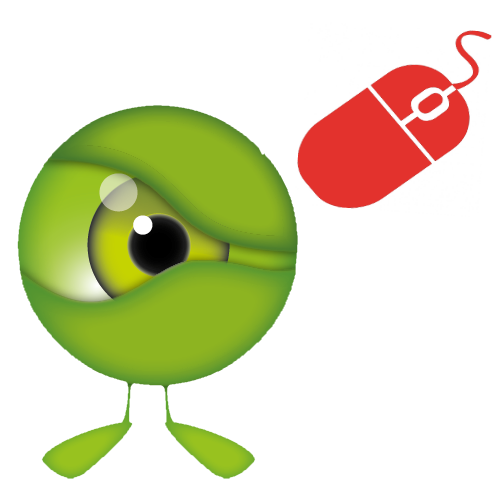 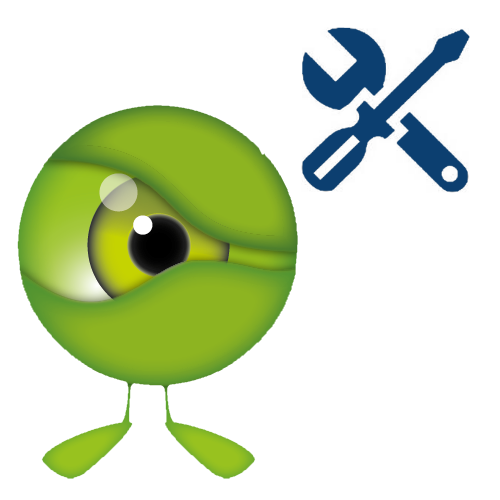 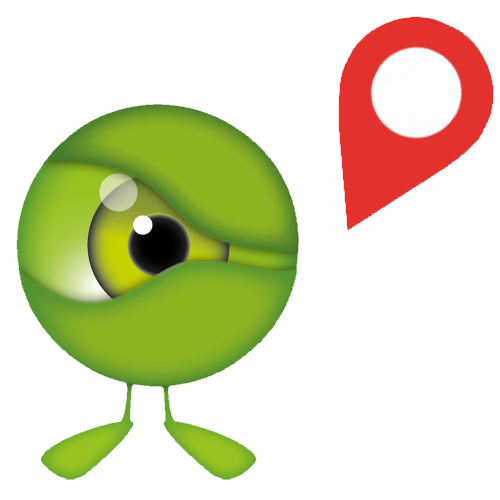 Fiche Patient
Synthèse

On peut afficher les commentaires suivants : 
prescriptions, 
réalisation, 
non réalisation
Il n’est plus possible de supprimer un masque associé à une synthèse 
Les demandes d’examens supprimées n’apparaissent plus

BHRE

Les messages de BHRE peuvent être intégrés



Fiche/Fiche Urgences/Synthèse : 		
affCommentairePrescMedSynthese	
affCommentaireReaMedSynthese	
affCommentaireNonReaMedSynthese
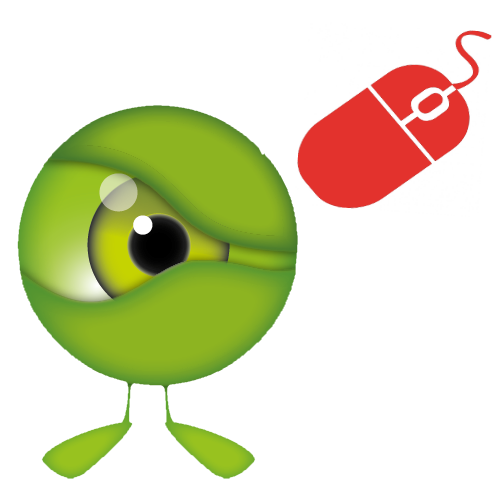 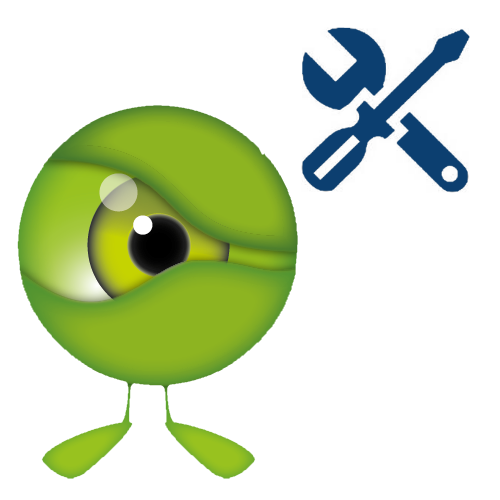 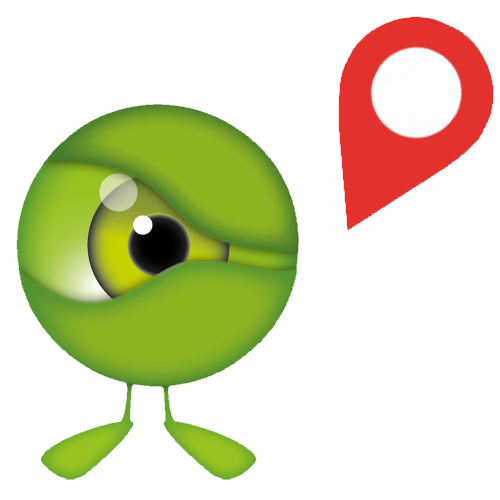 Fiche Médicale
Module TRUC

Thésaurus Recours pour les Urgences Circonstances
FEDORU, SFMU, GFRUP et SPF
But : 
mieux préciser les circonstances de venues aux urgences
en complément du TRIAGE Symptomatique
Principe :
Sélection d’un recours en 1 ou 2 clics
Sélection du cadre de survenue
Domicile, Loisir, Sport, En rapport avec le travail,...
TS, agressions

A l’impossible nul n’est tenu : 
développement en cours de fusion TRUC + TRIAGE pour optimiser la saisie
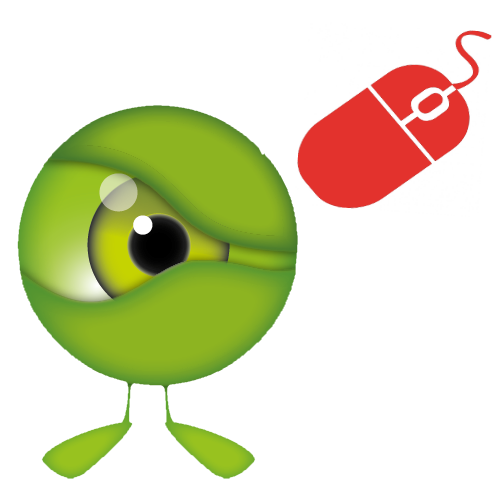 Fiche Médicale
Module TRUC

Intégration dans l’infobulle générale 
Versioning du thésaurus par convention SPF
utilisation d’une nomenclature propre hors CIM-10
intégration d’un N° de version pour analyse




Fiche/Fiche U/Fiche Médicale/recours : 
- masquageBlocCirconstance
- masquageBlocCirconstanceIOA
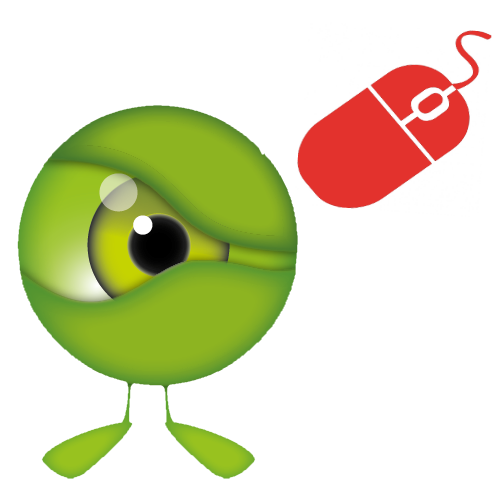 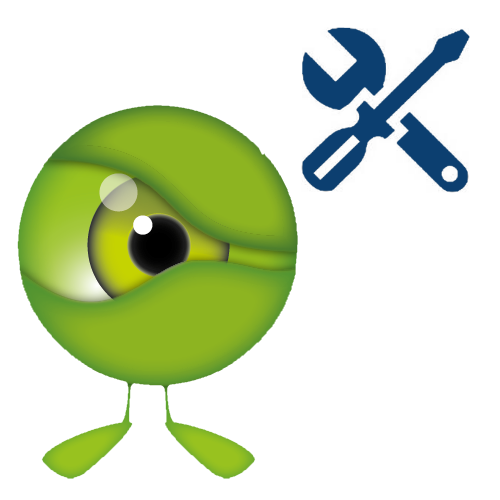 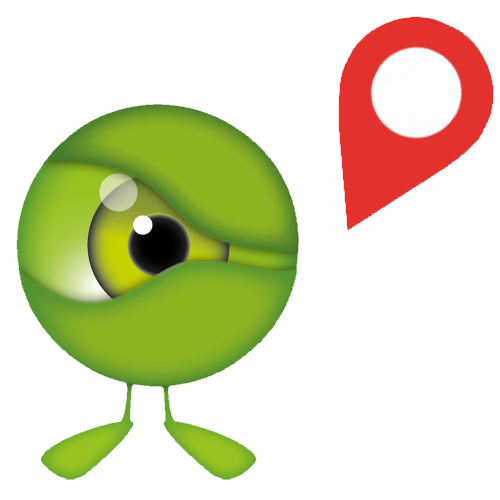 Fiche Médicale
Constantes
On peut afficher des courbes pour les Constantes
La DDR est intégré au module IOA
On peut masquer les courbes
Amélioration du rendu de la PAS & PAD *
Ajout de la mesure de l’ethanol

Scores
Ajout du score DN4 (neuropathie)
Ajout du score CARE
Ajout du score ADD RS.
Ajout du score SIRS.
Modification du score "Le Gall" en "Genève révisé".
Amélioration de l’affichage
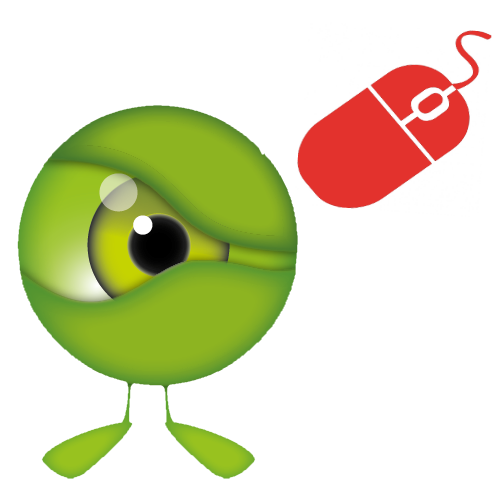 Fiche Médicale
Soins
La saisie des commentaires est repositionné
En l’absence de commentaire gain d’un clic


Observations
Le focus se positionne dans le bloc de saisi après utilisation d’un cartouche
Ajout d’un type “Vaccination”
Ajout des cartouches pour l’observation IOA dans le module *
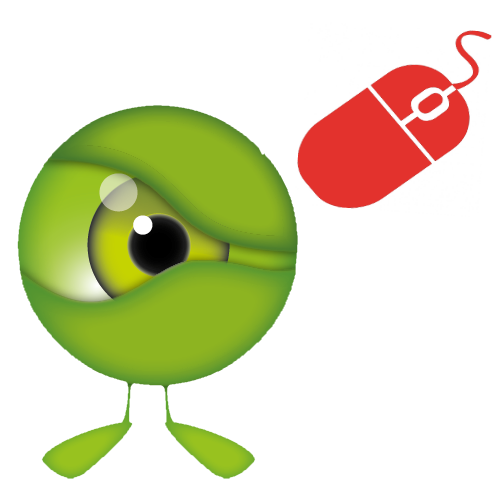 Fiche Médicale
Réorganisation de la configuration

Réalignement des colonnes
Remplacement des termes “Etat”, “Etat plan blanc”
=> “Mode normal” et “Mode Plan Blanc”
Etat des observations est configurable en :
Désactivé
Visible
Visible et obligatoire


Fiche/Fiche Urgences/Fiche médicale : Observations
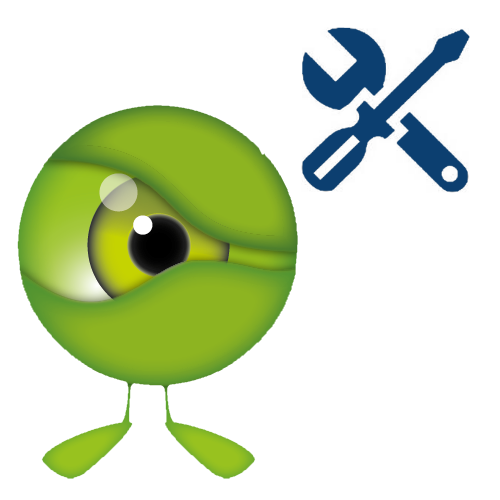 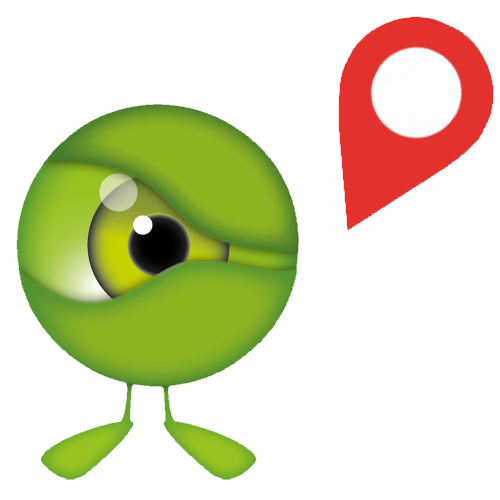 Fiche Médicale
Formulaires : 
constantes
Les constantes saisies peuvent être supprimées
Ajout d’un mode de saisie pour les constantes (expression régulière)
On peut sélectionner l’unité pour une constante
La validation des constantes se fait en 1 clic *
Scores
Il est possible de configurer des scores (difficultés ****)
Intégration d’un mécanisme de calculs
Pour un score configuré on peut déterminer des limites
Mise en valeur colorimétrique pour un score configuré
Le détail des scores peut être intégré
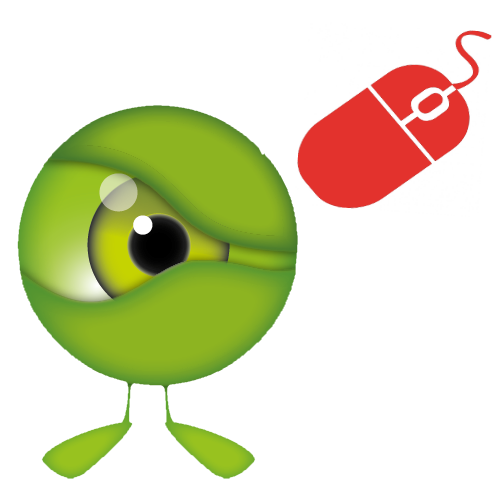 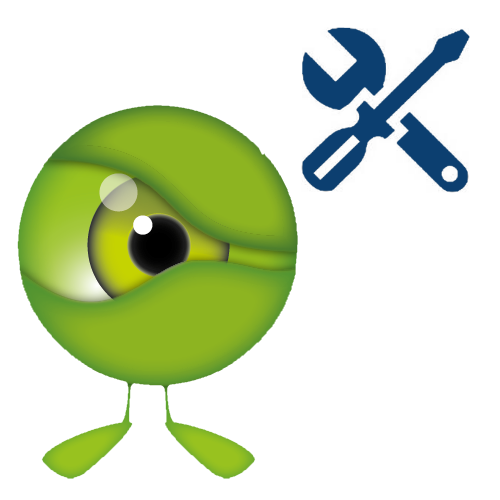 Fiche Médicale
Formulaires : 
Les formulaires peuvent être générés en .pdf
Des exemples de formulaires configurés sont ajoutés
Un formulaire peut être envoyé via le flux documents
Il est possible de créer un tableau de saisie
Il est possible de régler la largeur d’un formulaire
Un formulaire n’est plus forcément lié à la Fiche médicale *

Pour les types d’items
Ajout des recours Symptomatiques (IOA) - TRUC
Possibilité de gérer les retours à la ligne pour les cases à cocher
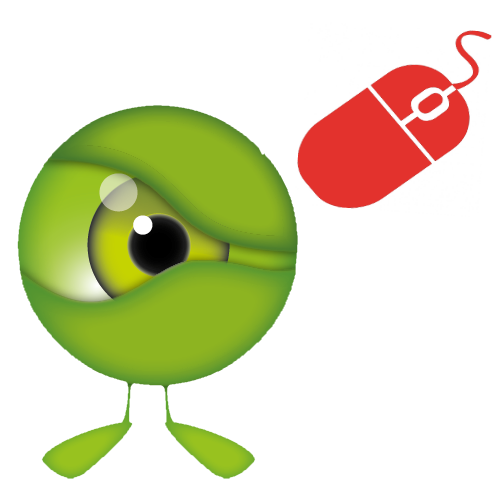 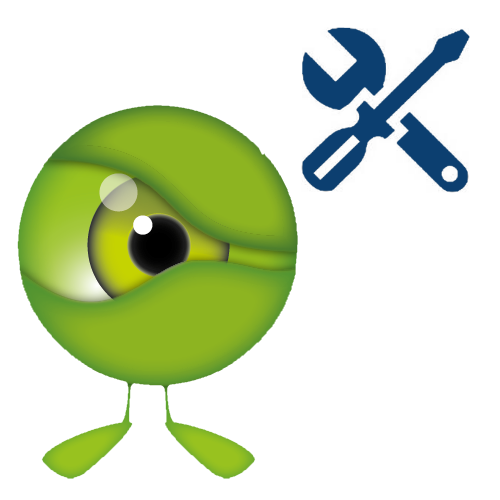 Listes de travail
Imagerie (Création Édition des bons) 

Ajout du poste à rappeler pour chaque type d’examen
On peut afficher l’identité sur toutes les pages imprimées
Ajout du téléphone du patient pour chaque type d’examen
Intégration possible des observations pour chaque type d’examen
Intégration possible du sexe pour chaque type d’examen
Ajout d’une option pour afficher l’infobulle au survol ou au clic droit
L’envoie de la salle est paramétrable en fonction du type d’examens
Ajout d’une mention pour envoyer au médecin traitant *
Intégration dans la fiche patient du “Commentaire de sortie”
Amélioration de l’affichage côté RIS
Les paramètres vitaux sont intégrés au flux imagerie
Le commentaire du manip est visible dans les exports


			Fiche/Fiche U/Options/Bon d’examens 
Plusieurs options 
Gestion/Options globales/Listes transversales
evenementInfoBulleRadio
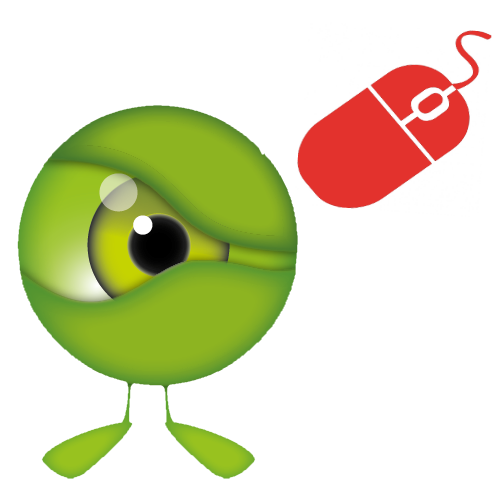 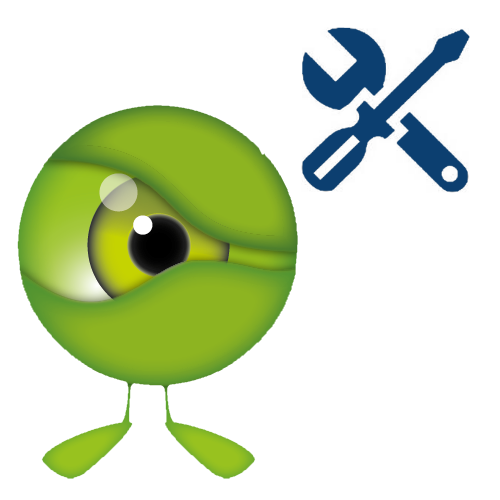 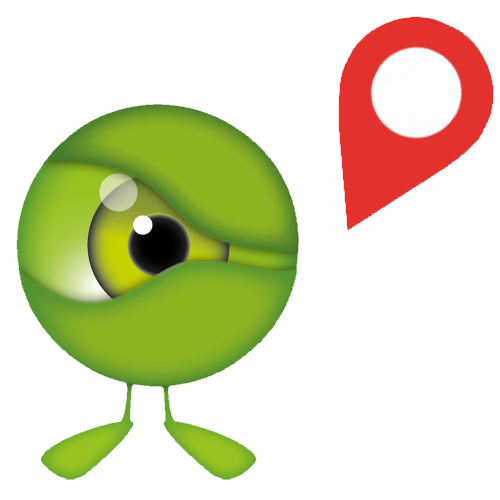 Listes de travail
Biologie

Mise en place de l’intégration des résultats labo
Ajout d’icone pour le statut des prélèvements
L’heure de prélèvement est est celle de la réalisation du soin *

Régime

Suppression de la fonctionnalité *
				
Fiche/Fiche U/Options/Bon d’examens 
Gestion/Options globales/Listestransversales
evenementInfoBulleRadio
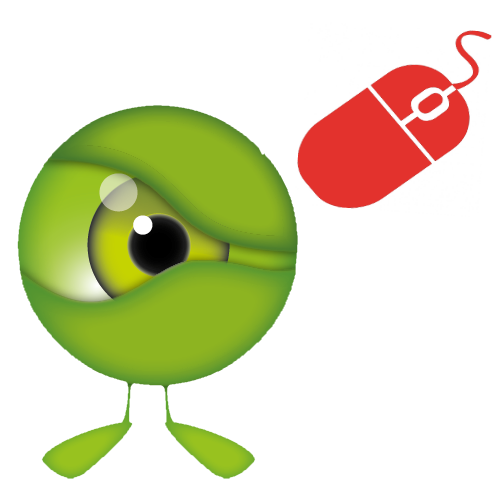 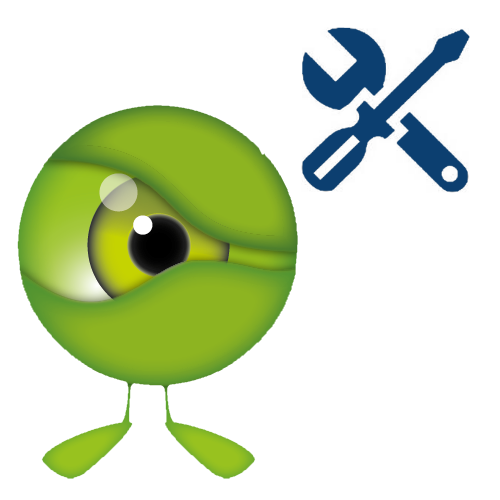 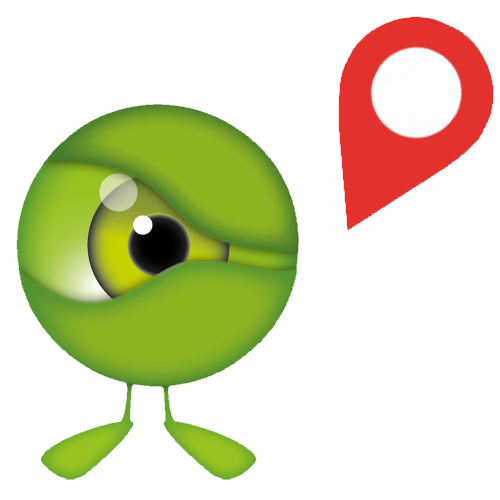 Codage
Diagnostics
Élaboration d’un thésaurus double pour les Urgences 
Travaux FEDORU SFMU GFRUP SPF
1 thésaurus simple pour les RPU - 1 thésaurus pour les hospitalisations
Réécriture des libellés 
 Augmentation de la longueur maximale des libellés 
Refonte du module de codage pour s’adapter aux nouveaux thésaurus *
Accès possible au module de cotations depuis le module de sortie

CCMU
Option pour rendre la saisie obligatoire.
Option pour désactiver la question UHCD si CCMU = 3.

Actes
Gestion de la consultation U03.
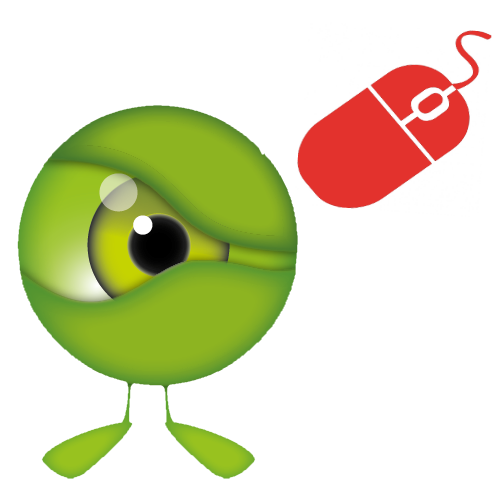 Onglet sortis
Options des filtres existants
On peut rechercher par médecin ayant pris en charge 
(présent dans historique)
On peut afficher seulement les patients supprimés 
(uniquement les supprimés)
On peut filtrer sur la valeur directement des menus déroulant 
(est au choix)
Pour le sélecteur parmi, la recherche est possible par chaînes 

Ajout de filtres
Ajout d’un filtre sur les discordances radio
Ajout d’un filtre “Dossiers préparé” ⇔ à contrôler

Export étendu
Ajout d’une option “lettre de liaison” IPAQSS
Le memory_limit lors de l'export simple à été augmenté.
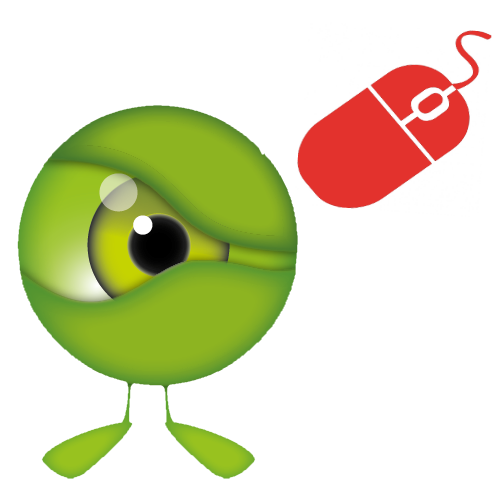 Lettre de liaison
Nombreuses améliorations :
 

=> Contacter l’équipe dédiée au GIP
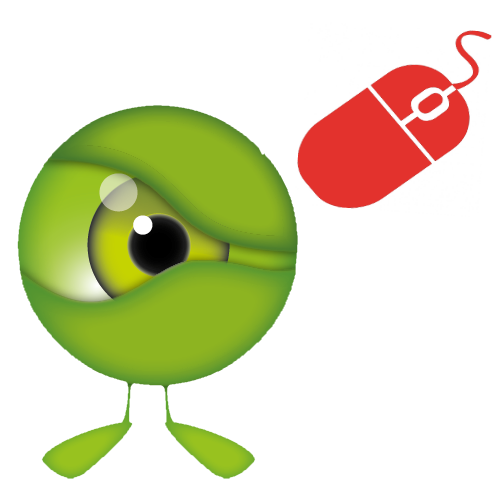 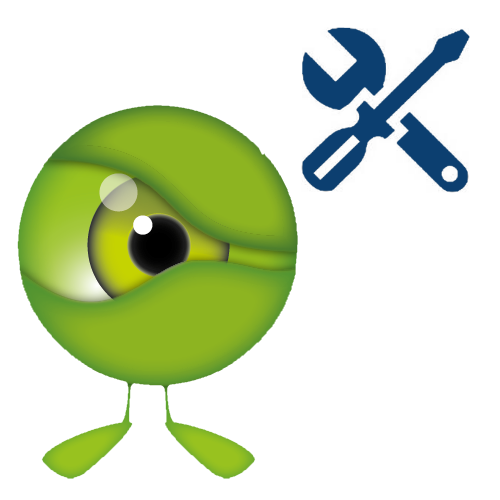 Lettre de liaison
Format

Possibilité de générer la ldl au format CDAR2 
Renforcement du contrôle sur NIR => DMP

LdL facilitée 

Modification de la ldl pour les patients externes
Simplification du formulaire de sortie pour les externes.
Possibilité de précocher les cases du formulaire de sortie 
Option permettant de précocher le médecin traitant

Edition

L’item qui n’envoie pas la ldl est renommer “Patient”
Ajout de la prévisualisation de la lettre de liaison
Intégration dans le porte documents
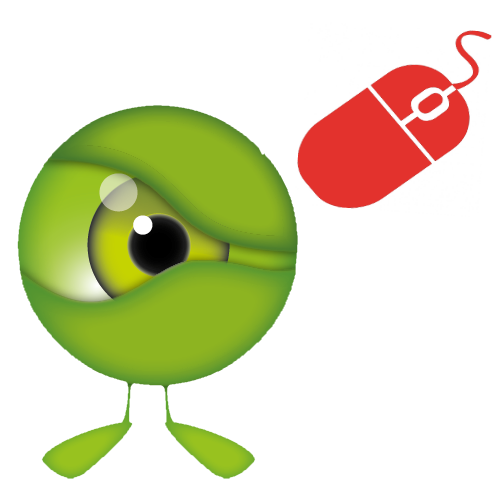 Gestion
Gestion des groupes
Point de restauration de la configuration du groupe précédent

Gestion des utilisateurs
Améliorations diverses au niveau de la gestion des utilisateurs
Ajout d’actions groupées
Ajout de filtre
Pagination

Gestion des listes transversales
Ajout du format du mail (envoi ou pas du contexte)



				Gestion/Gestion des groupes
				Gestion/Utilisateurs
Gestion/		Gestion/Gestion liste transversales
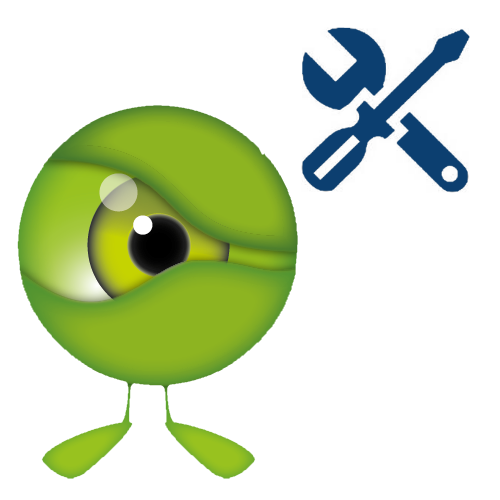 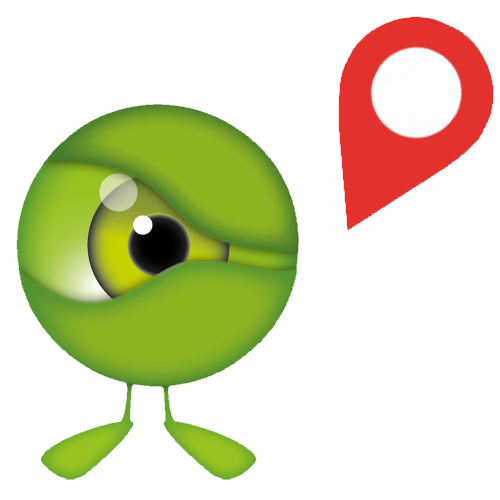 Gestion
Navigation
Sélection des onglets à afficher en mode Plan Blan
Les environnements sont liés à des fiches

Gestion des liens locaux
Infobulle descriptif pour l’aide à la saisie
Ajout d’une fenêtre de type modal (pour le LAP)

Tâches planifiées
Ajout de liens vers tutos


				Gestion/Navigation
				Gestion/Liens locaux
				Gestion/Tâches planifiées
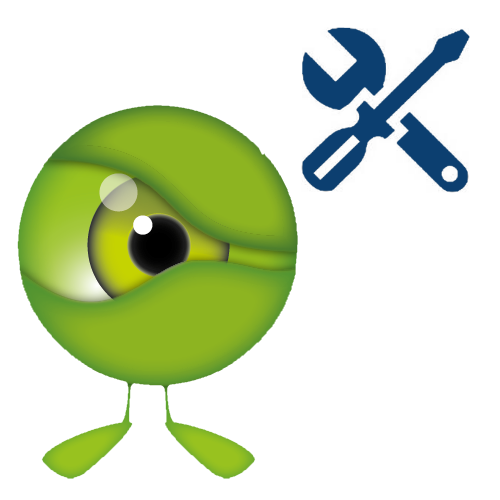 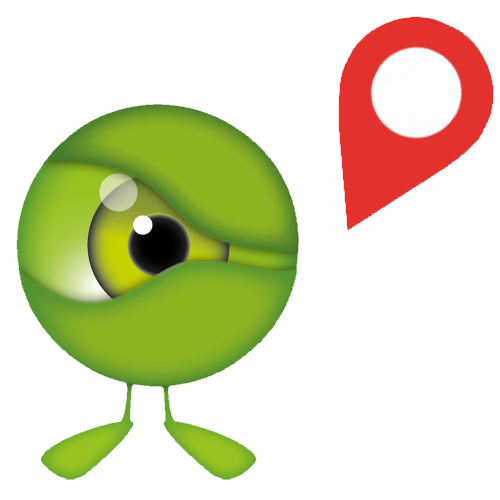 Gestion
Options globales
WiziWig pour  "messageGlobal" et "messageAccueil" en HTML.
Choix de l’affichage de l’infobulle pour l'onglet radio
Modification de la description de l'option globale signatureSousMenu.



			Gestion/Optionsglobales/Infographies
messageGlobal
messageAccueil
Gestion/Optionsglobales/Option des onglets Liste transversales
evenementInfoBulleRadio
Gestion/Optionsglobales/Authentification
signatureSousMenu
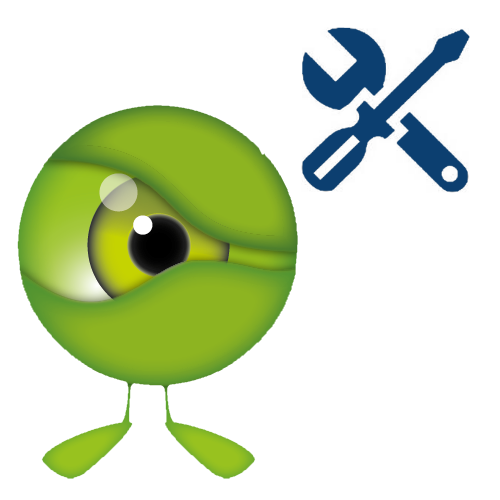 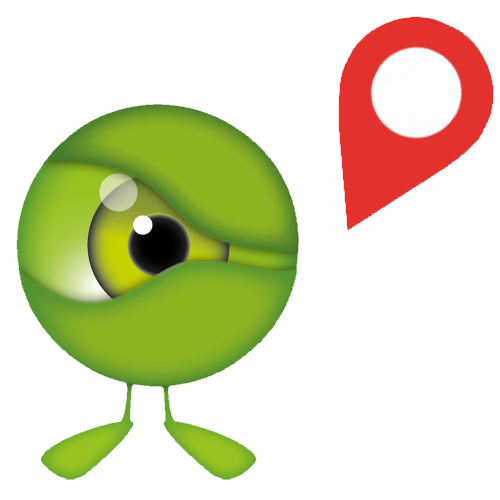 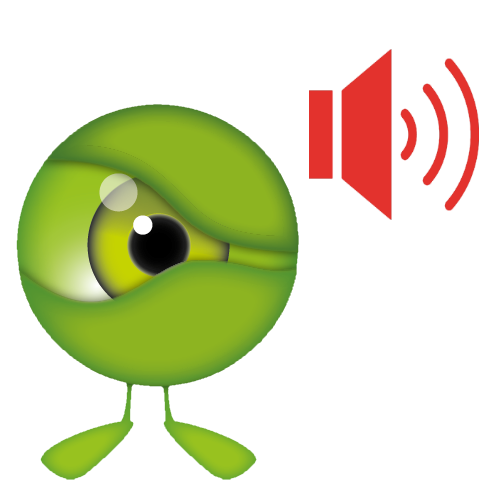 Gestion
Salle d’attente

Ajout indicateur de temps d’attente du premier patient non vu *
Alternance Page indicateurs / Page d’information *
Affichage en cas de Tension *
Sélection d’une liste de patients pour le calcul des indicateurs * 




			Gestion/Salle d’attente
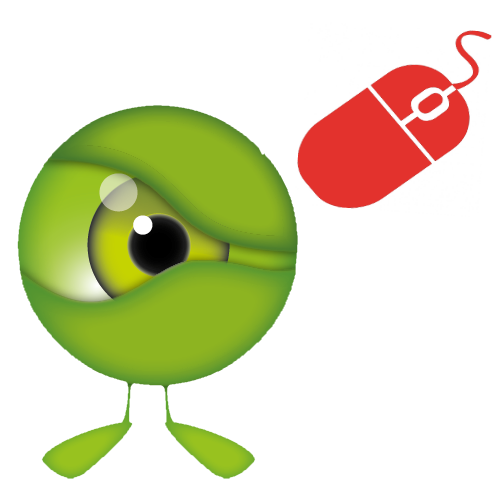 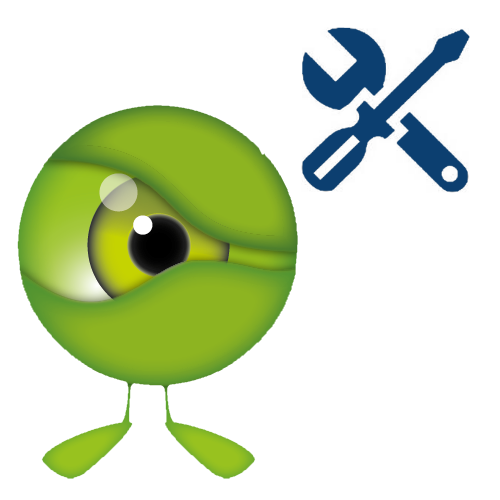 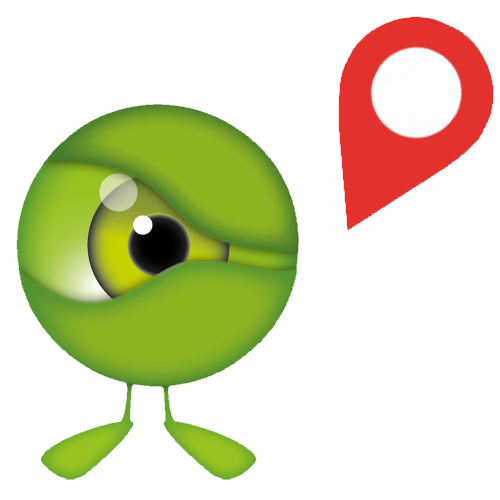 Gestion
Salle d’attente

Ajout indicateur de temps d’attente du premier patient non vu *
Alternance Page indicateurs / Page d’information *
Affichage en cas de Tension *
Sélection d’une liste de patients pour le calcul des indicateurs * 




			Gestion/Salle d’attente
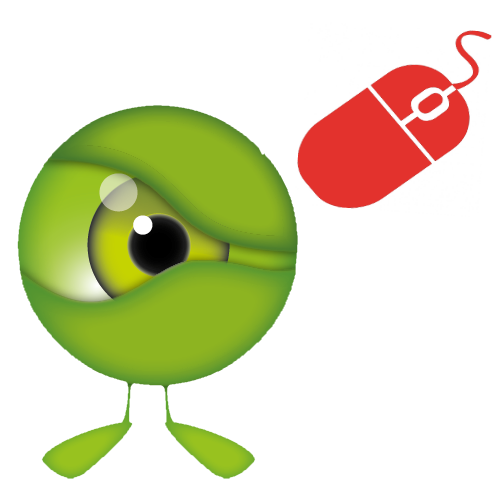 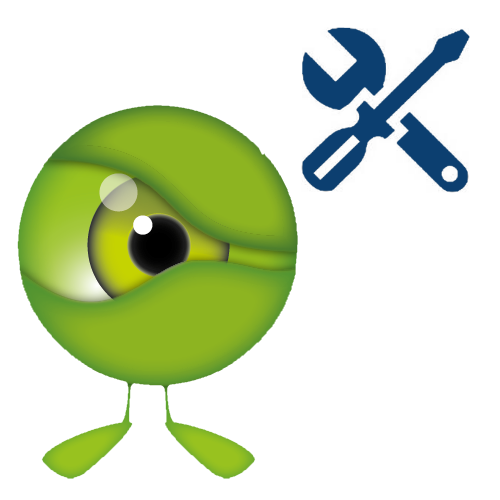 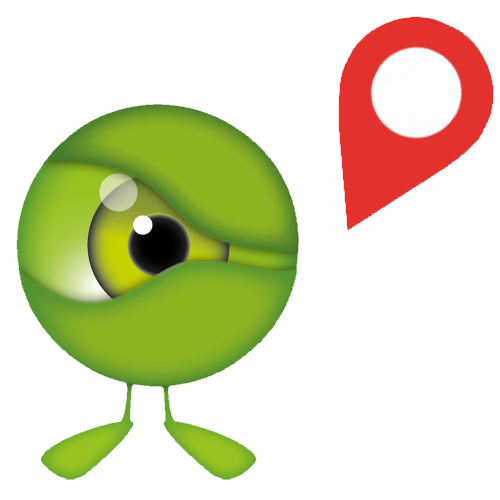 Equipe TU
Rappels
Clubs / Versions
État des sites
Évolutions de la V3.20
Module médicament
Tour de table
NOTICE 1 : Présélection
les modalités de saisie des renseignements médicaux du patient 
La recherche de la spécialité à prescrire
Les modalités d’usage de la prescription (Urg ou externe)
NOTICE 2 : Prescription
Les modalités de prescription 
l’ajout d’une prescription
L’analyse d’une prescription
La réédition, la modification et l’arrêt d’une prescription
NOTICE 3 : Prescription de sortie (Usage externe)
NOTICE 4 : Autres fonctionnalités
Accès à l’Historique des prescriptions
Le bac à sable pour tester des prescriptions
Informations légales
NOTICE 5 : Dispensation des prescriptions
SOMMAIRE
Equipe TU
Rappels
Clubs / Versions
État des sites
Évolutions de la V3.20
Module médicament
Tour de table
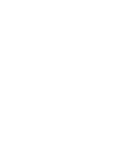 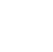 Dr Emmanuel Dos Ramos
edosramos@ies-sud.fr
@
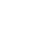 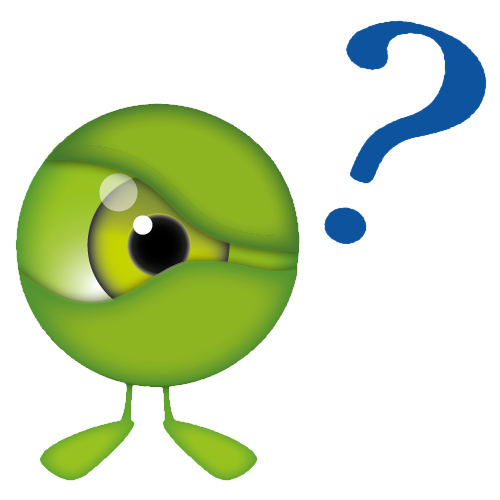 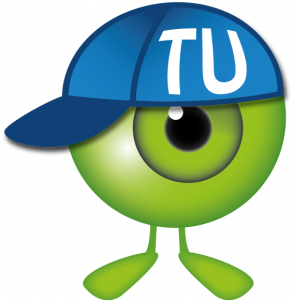 https://ies-sud.fr